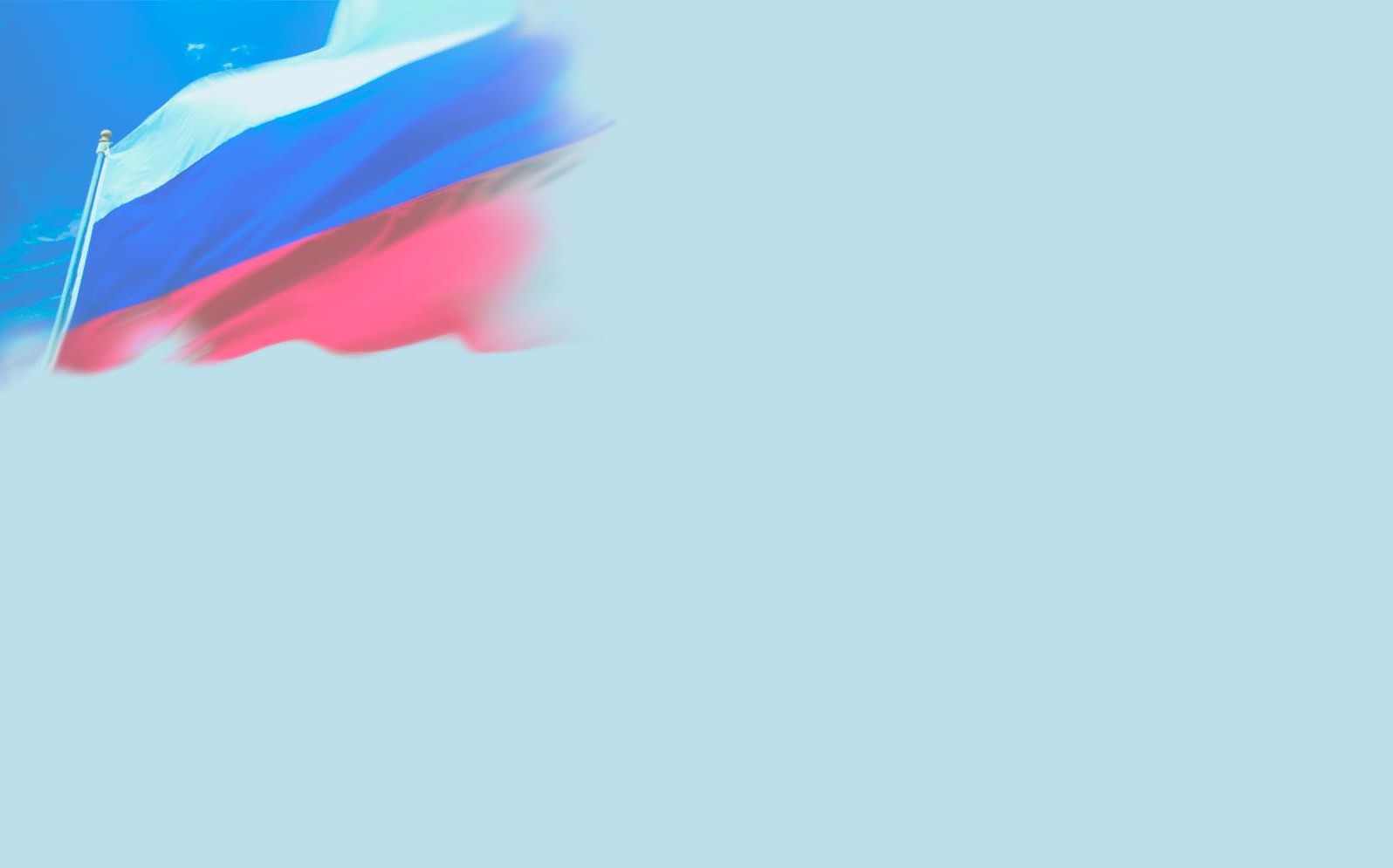 Муниципальное бюджетное дошкольное образовательное учреждение  города Абакана
«Детский сад «Алёнка»
Семинар-практикум
«Современные подходы к организации нравственно-патриотического воспитания дошкольников»
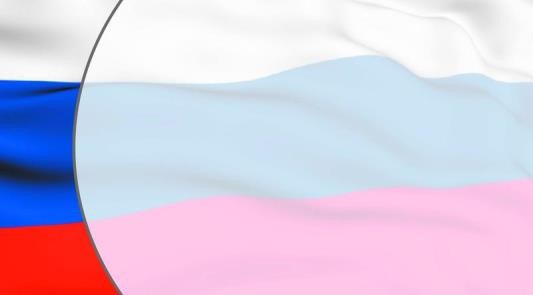 Материал подготовила:  Докунова Е.А. 
воспитатель.
07 февраля 2023 года
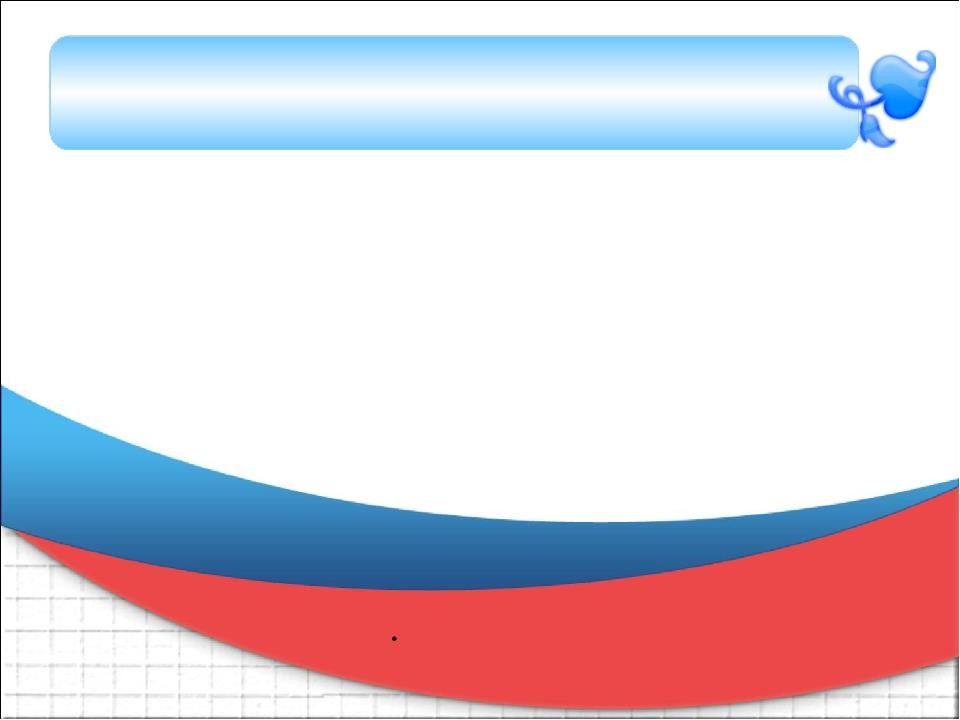 «Любовь к родному краю, родной культуре, родной речи начинается  с малого – с любви к своей семье, к своему жилищу, к своему детскому саду.
Постепенно расширяясь, эта любовь переходит в любовь к Родине, её истории,  прошлому и настоящему, ко всему человечеству».	Д. С. Лихачёв
Цель: повысить образовательные, профессиональные, теоретические и практические знания педагогов по проблеме нравственно-патриотического воспитания дошкольников, систематизировать знания и умения педагогов по данной проблеме.
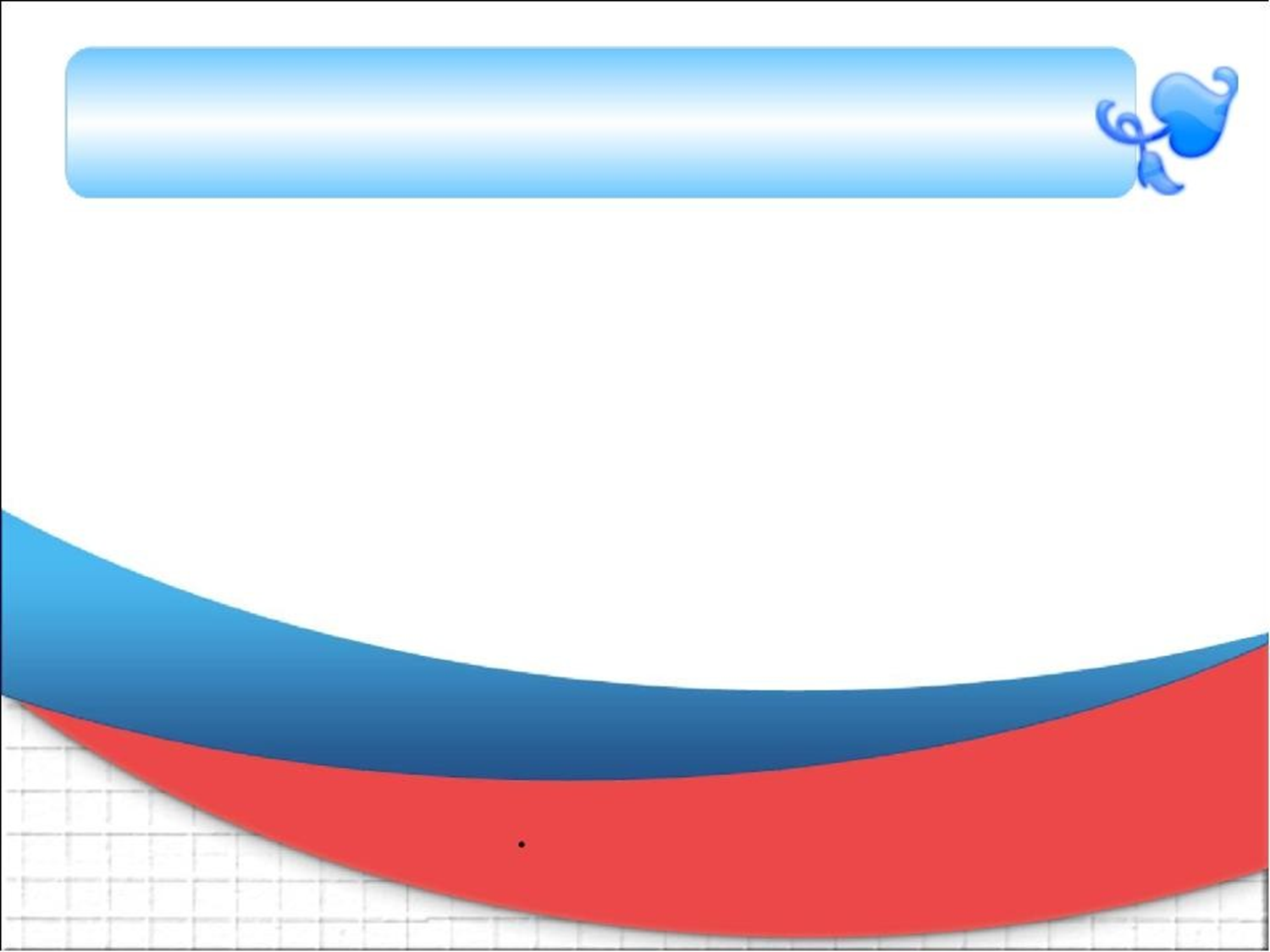 Задачи:
создание системы нравственно -патриотического воспитания;
•воспитание у ребенка любви и привязанности к семье, близким людям, своему дому, детскому саду, родной улице и городу;
•формирование бережного и заботливого отношения к природе и ко всему живому;
•воспитание уважения к людям разных профессий и результатам их труда;
•развитие интереса к русскому народному творчеству, промыслам, традициям и обычаям русских людей;
•расширение представлений о родной стране, ее столице, городах;
•знакомство детей с государственной символикой: гербом, флагом, гимном;
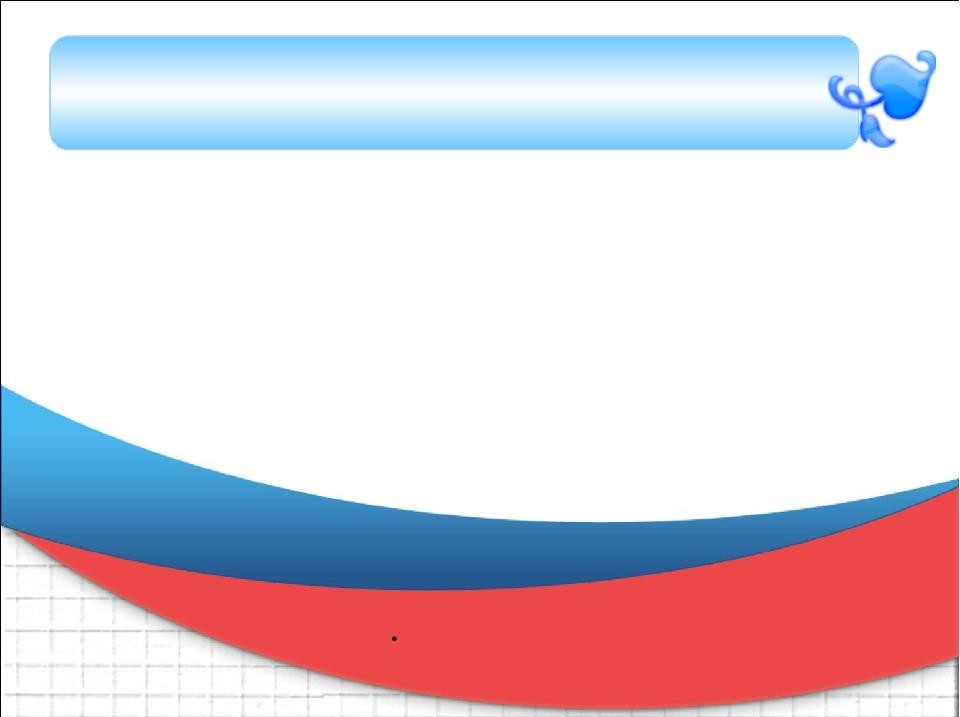 Блоки нравственно – патриотического  воспитания
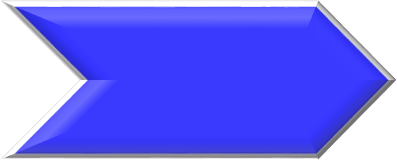 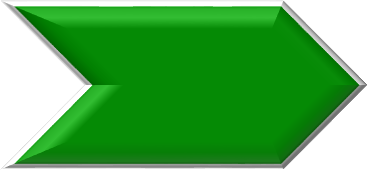 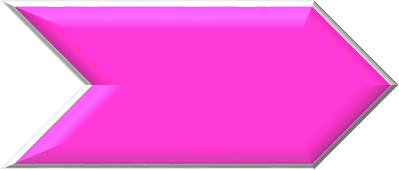 Мой  детский  сад
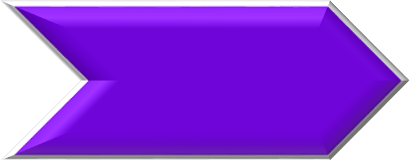 Моя
Родина
Мой  город
Моя семья
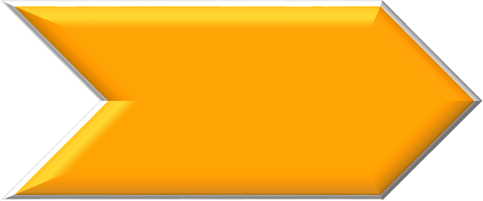 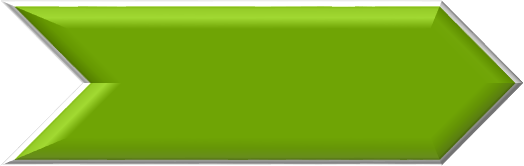 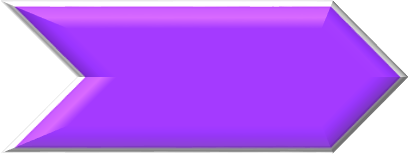 Правила, по  которым мы  живём
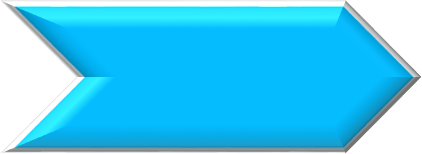 Будем Родине  служить
Страна,
символика
Культура и  традиции
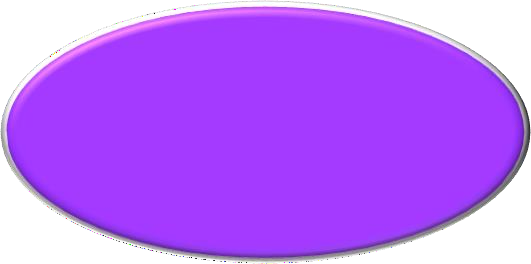 Игровая
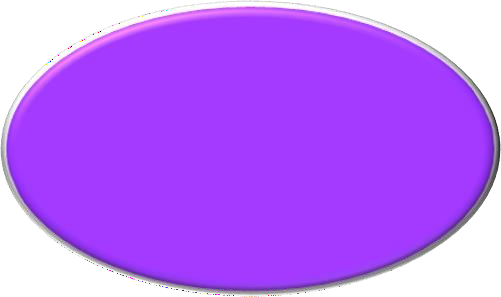 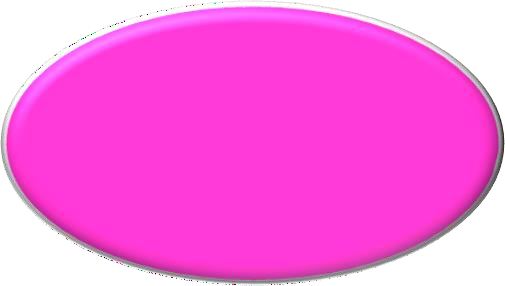 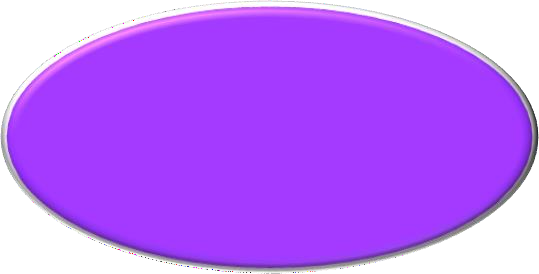 Виды детской  деятельности
Продуктивная
Познавательная
Направления:Воспитательно-образовательное Культурно-познавательное Нравственно-трудовое Духовно-образовательное
.
.
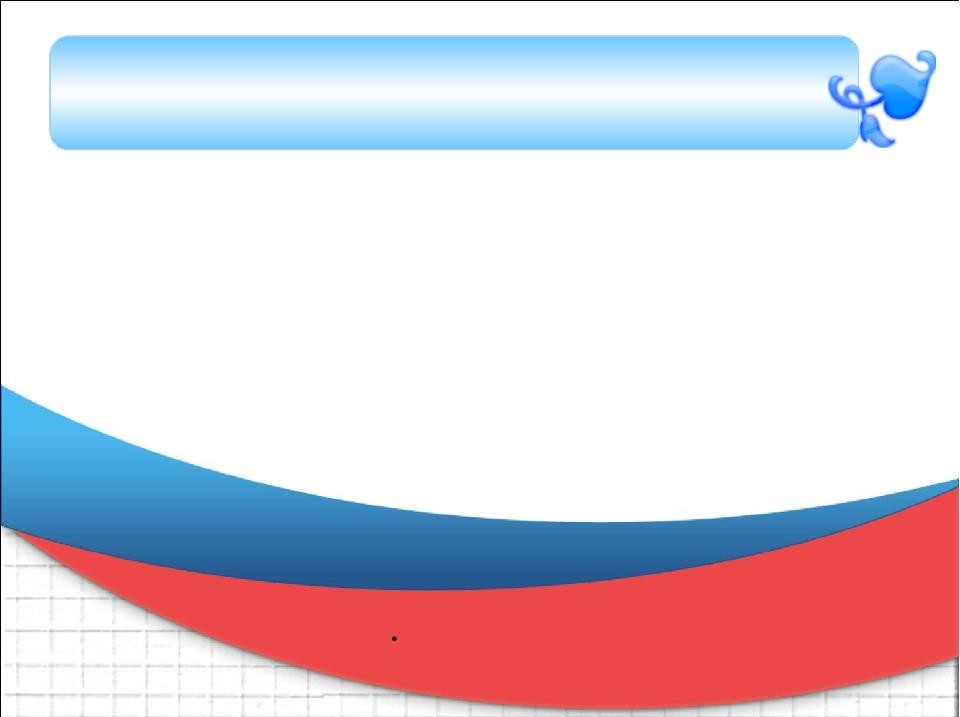 Родная природа
« Как приятно подготовить корм для птиц  в кормушке на участке!»
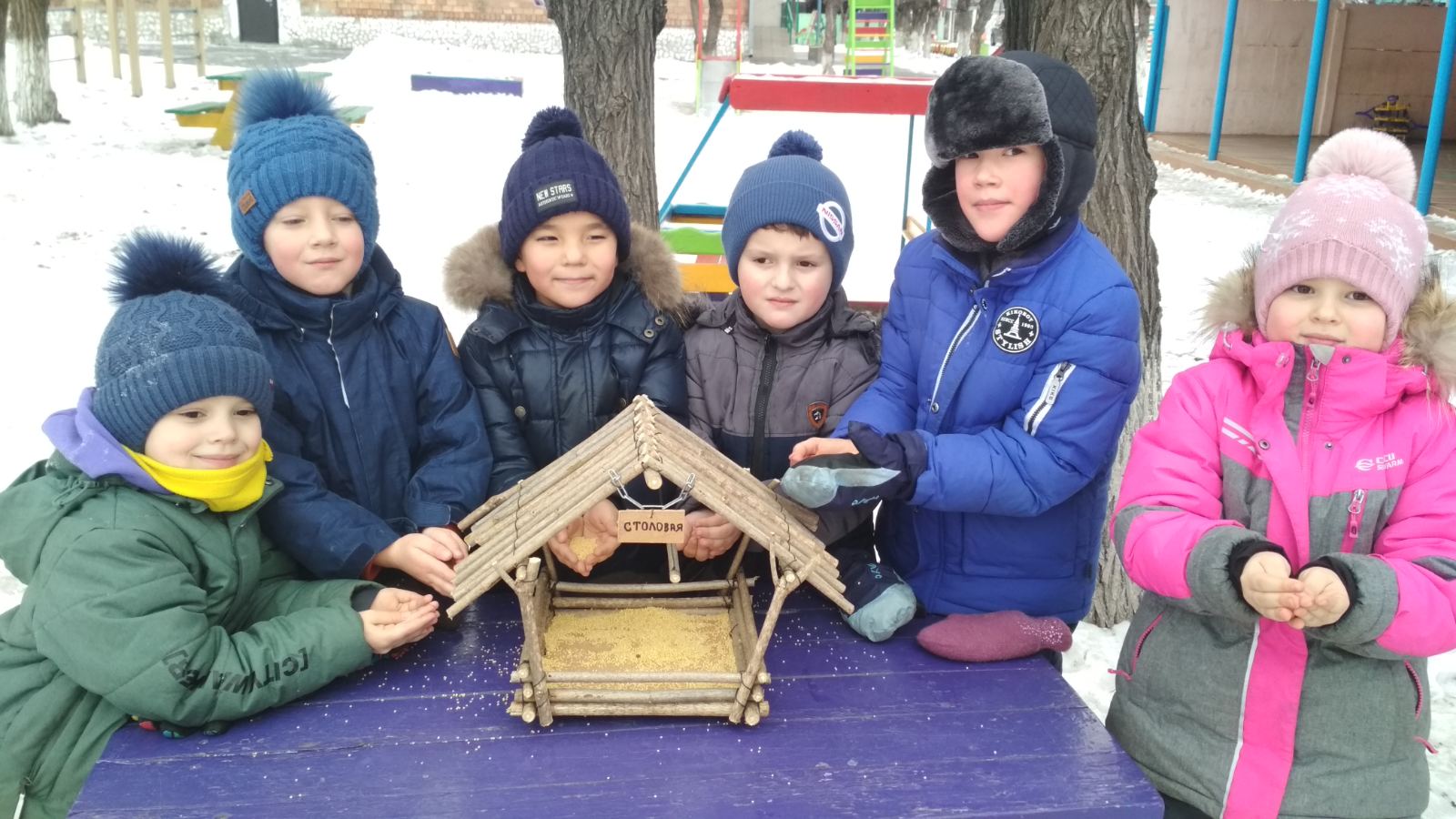 Праздники и развлечения
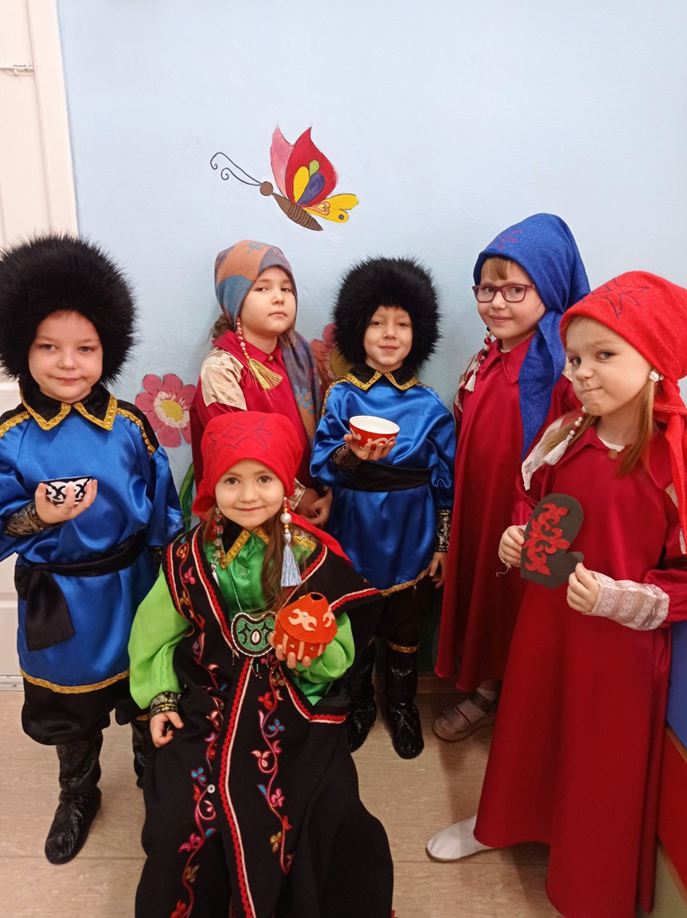 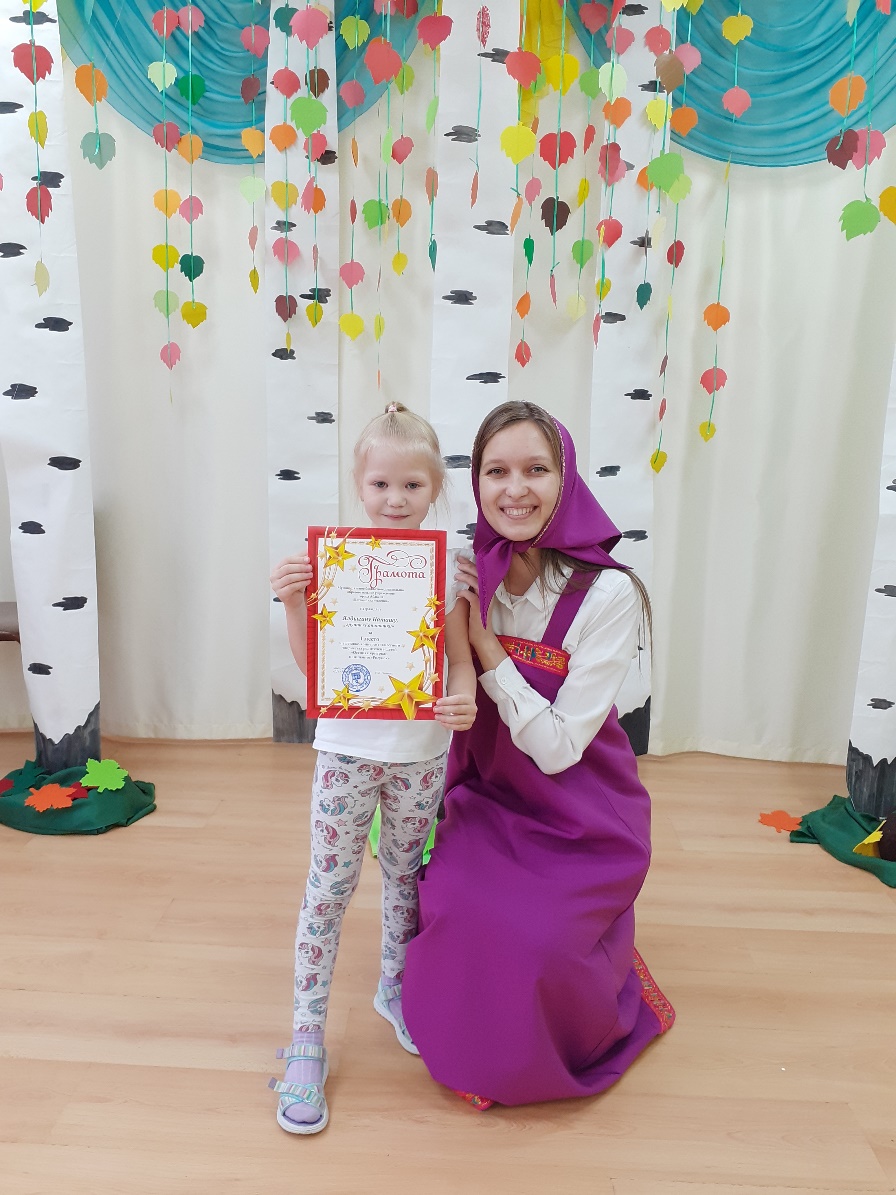 Продуктивная деятельность по мотивам русско-народных сказок
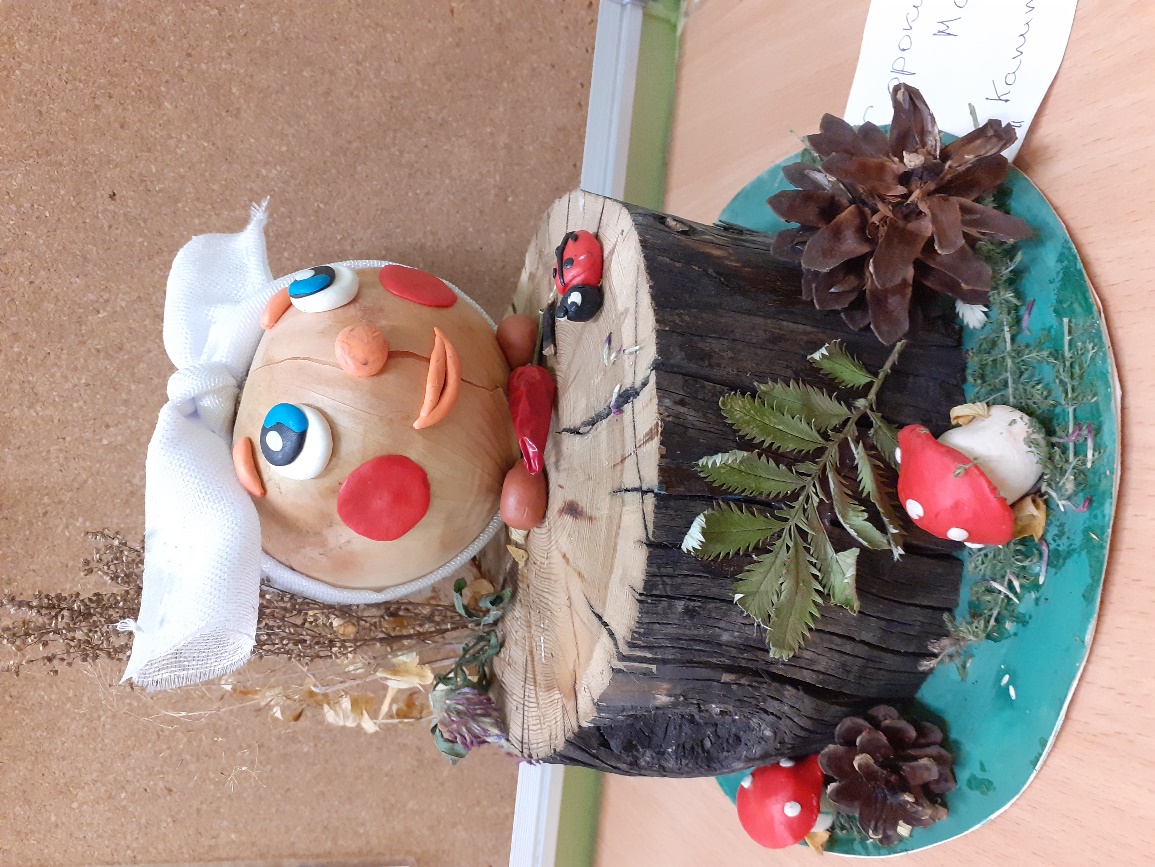 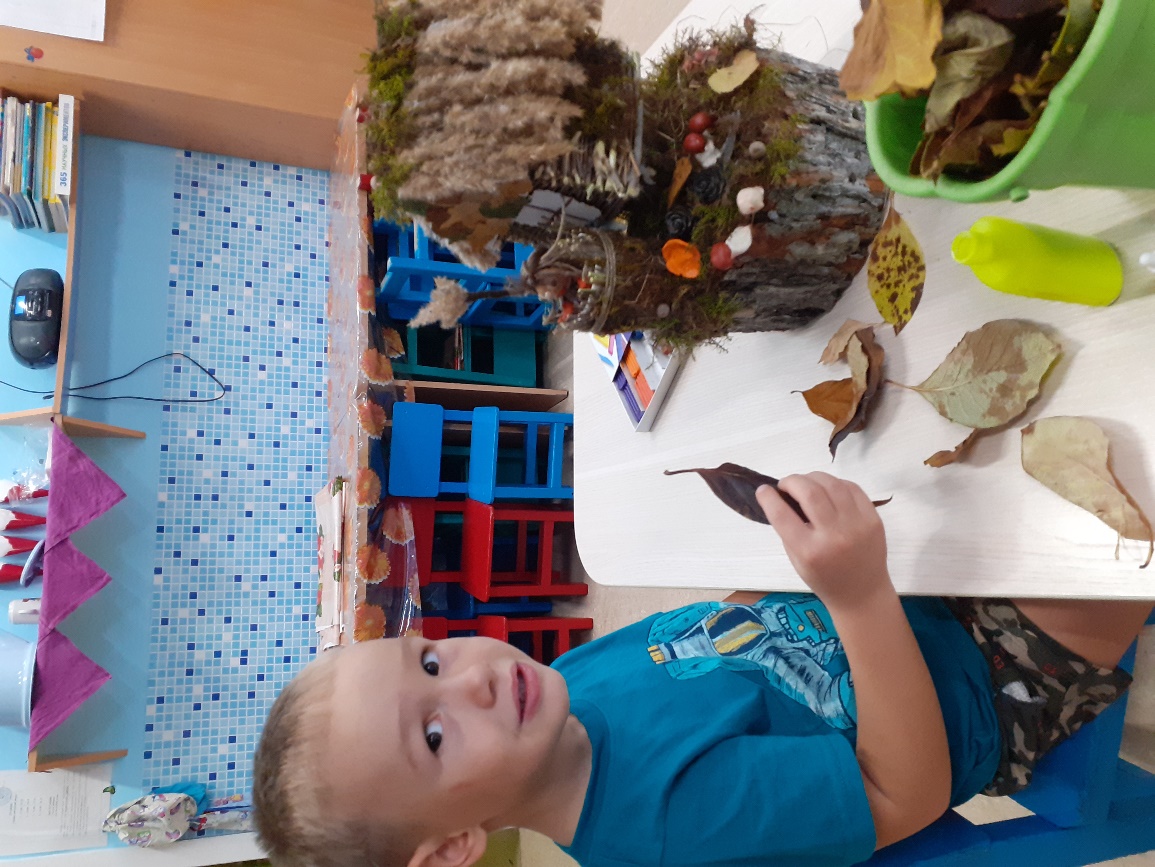 Чтение сказок, беседы, инсценировки
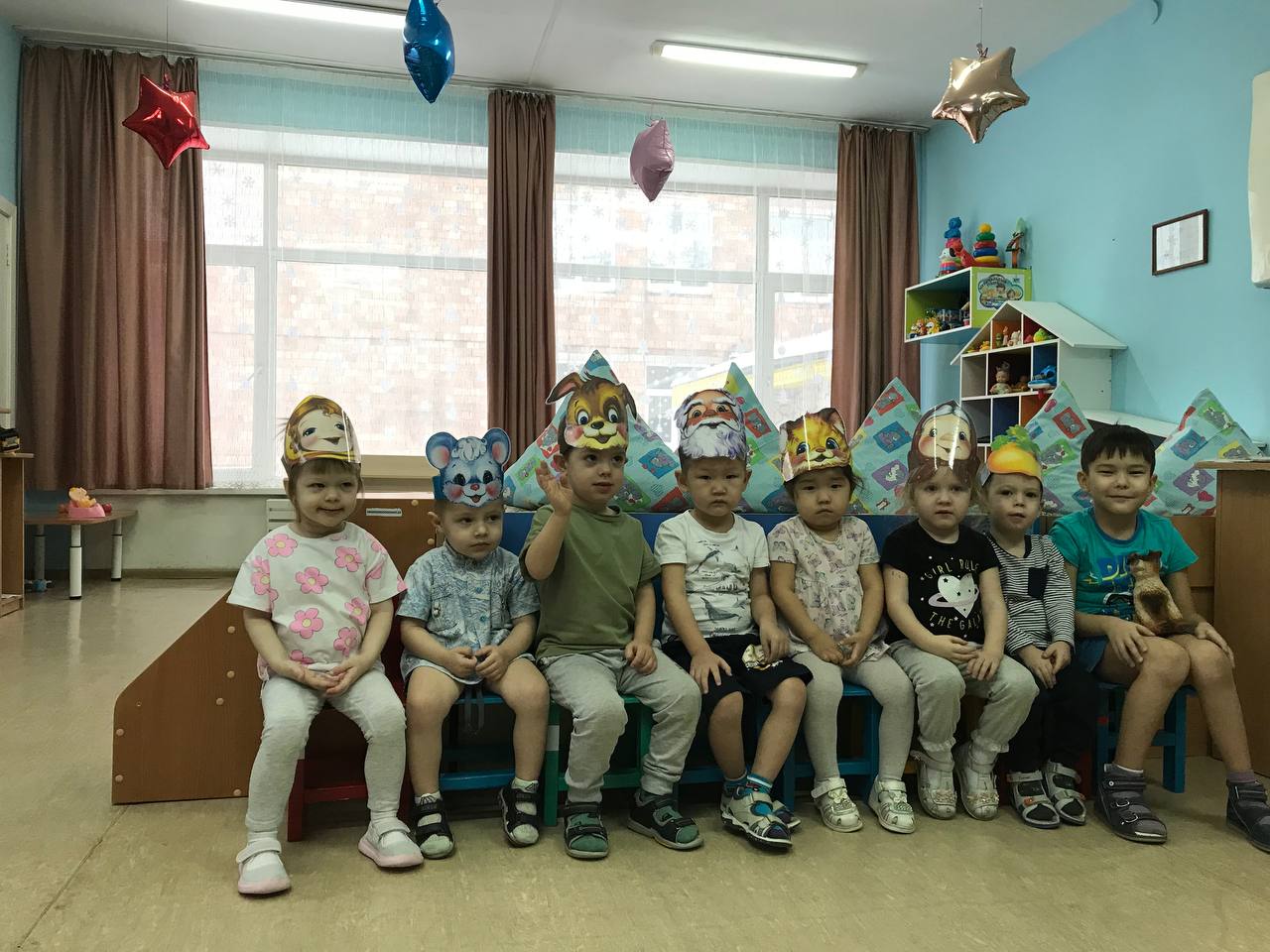 Культурно – досуговые мероприятия «День матери», «День папы
Важные условия:
1. Повышение уровня самообразования педагогов дошкольных образовательных учреждений. Педагог сам должен хорошо знать, что целесообразно показать и рассказать детям, а самое главное, материал должен быть исторически верным и адаптирован для детского восприятия. В этом помогут различные методические мероприятия: консультации, семинары-практикумы, деловые игры, показ открытых занятий, работа творческих групп и т. д.
2. Создание предметной развивающей среды
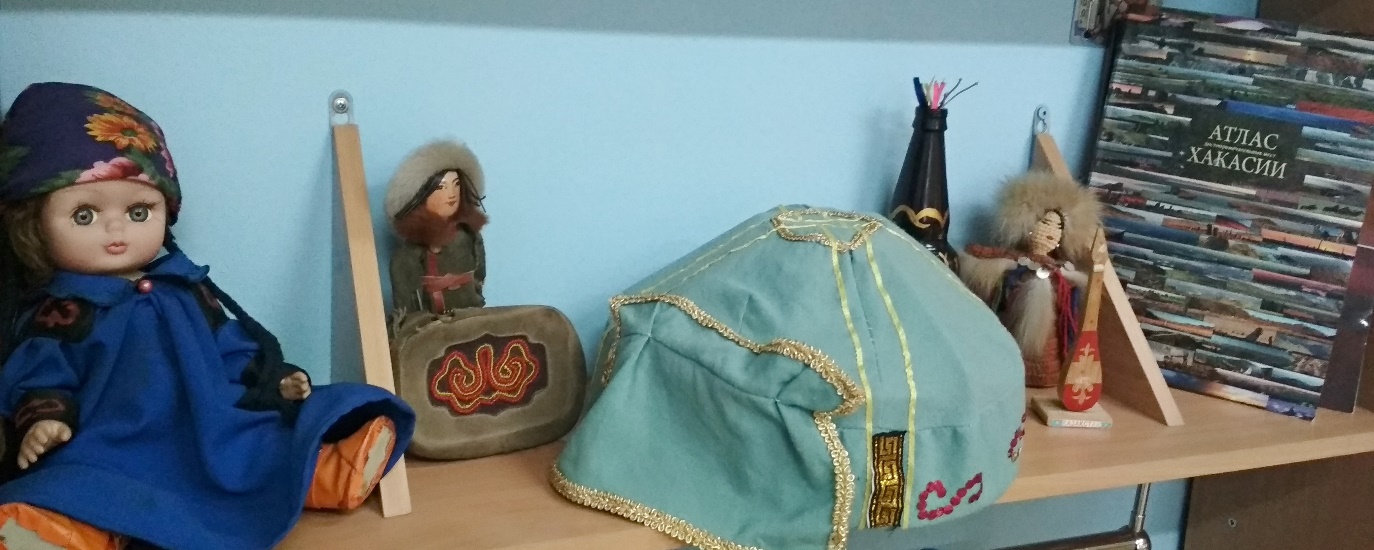 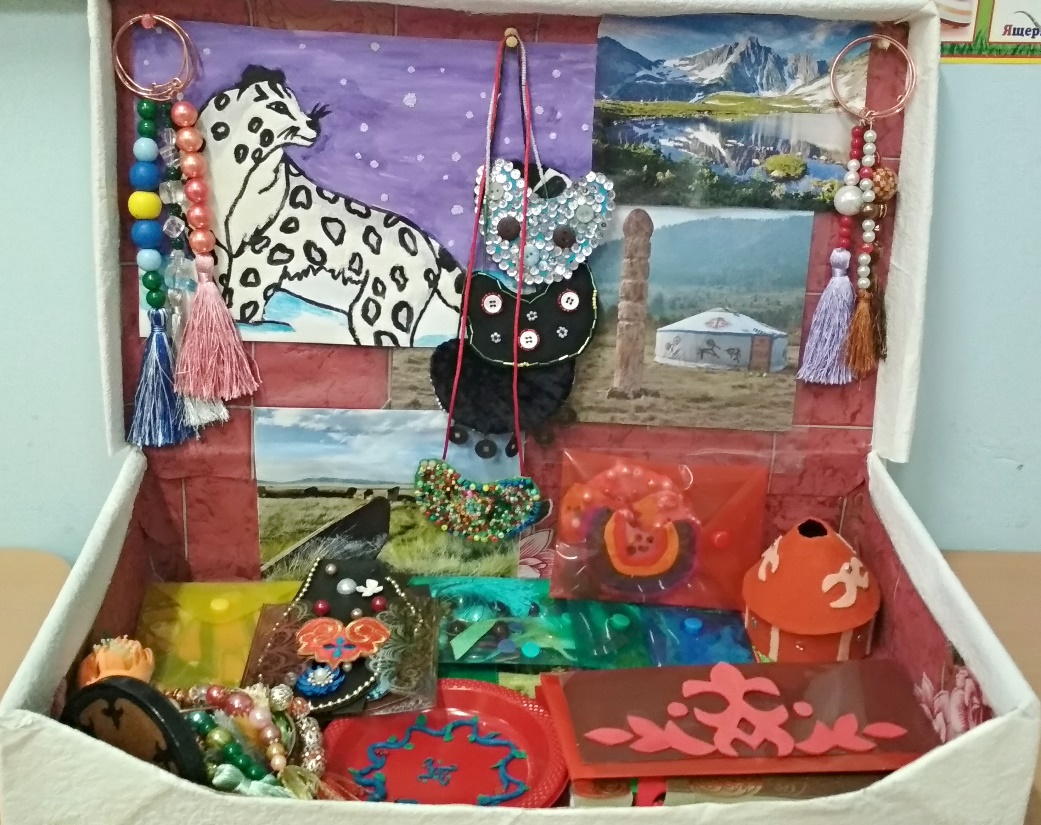 3. Взаимодействие с семьями воспитанников
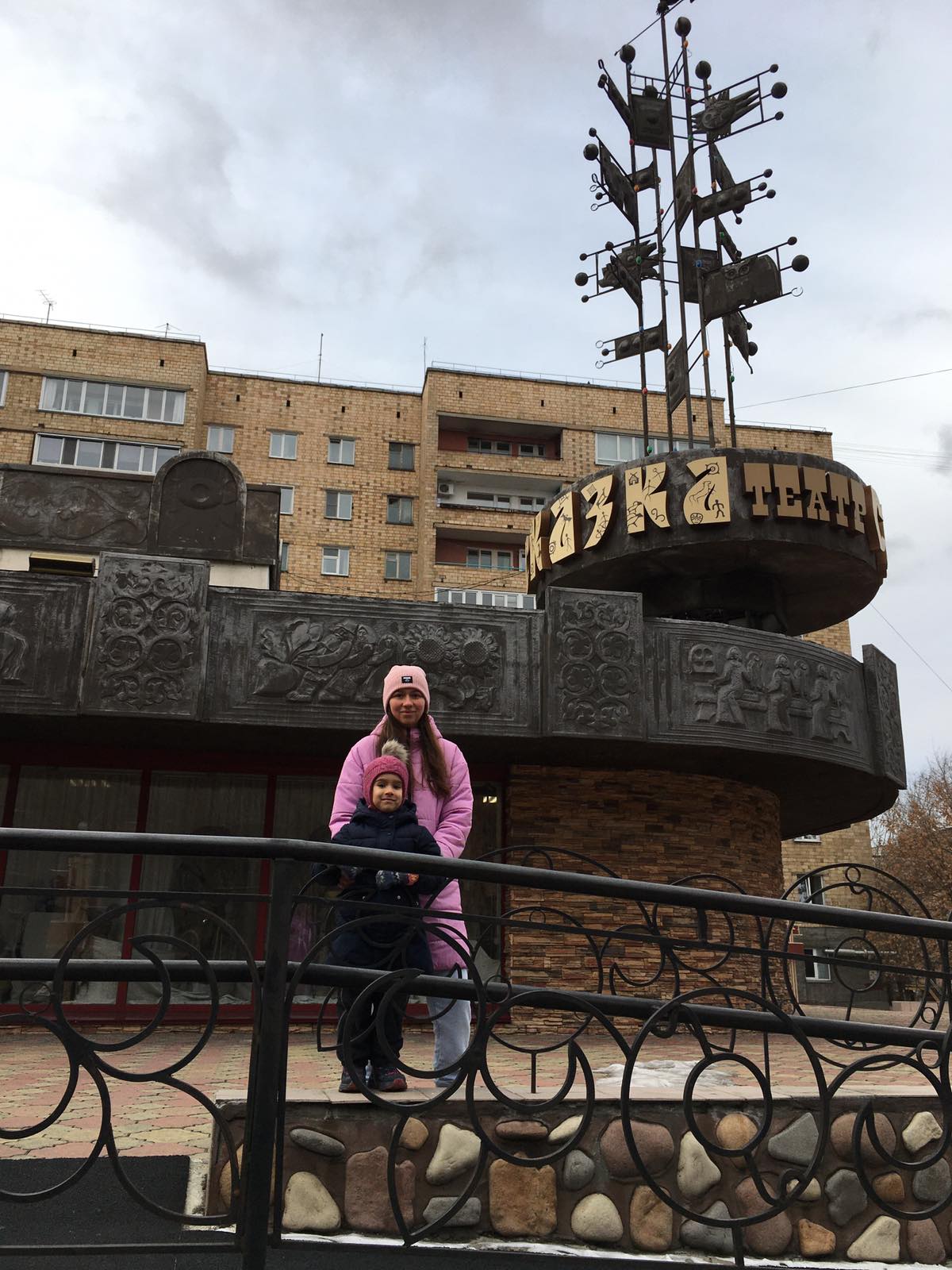 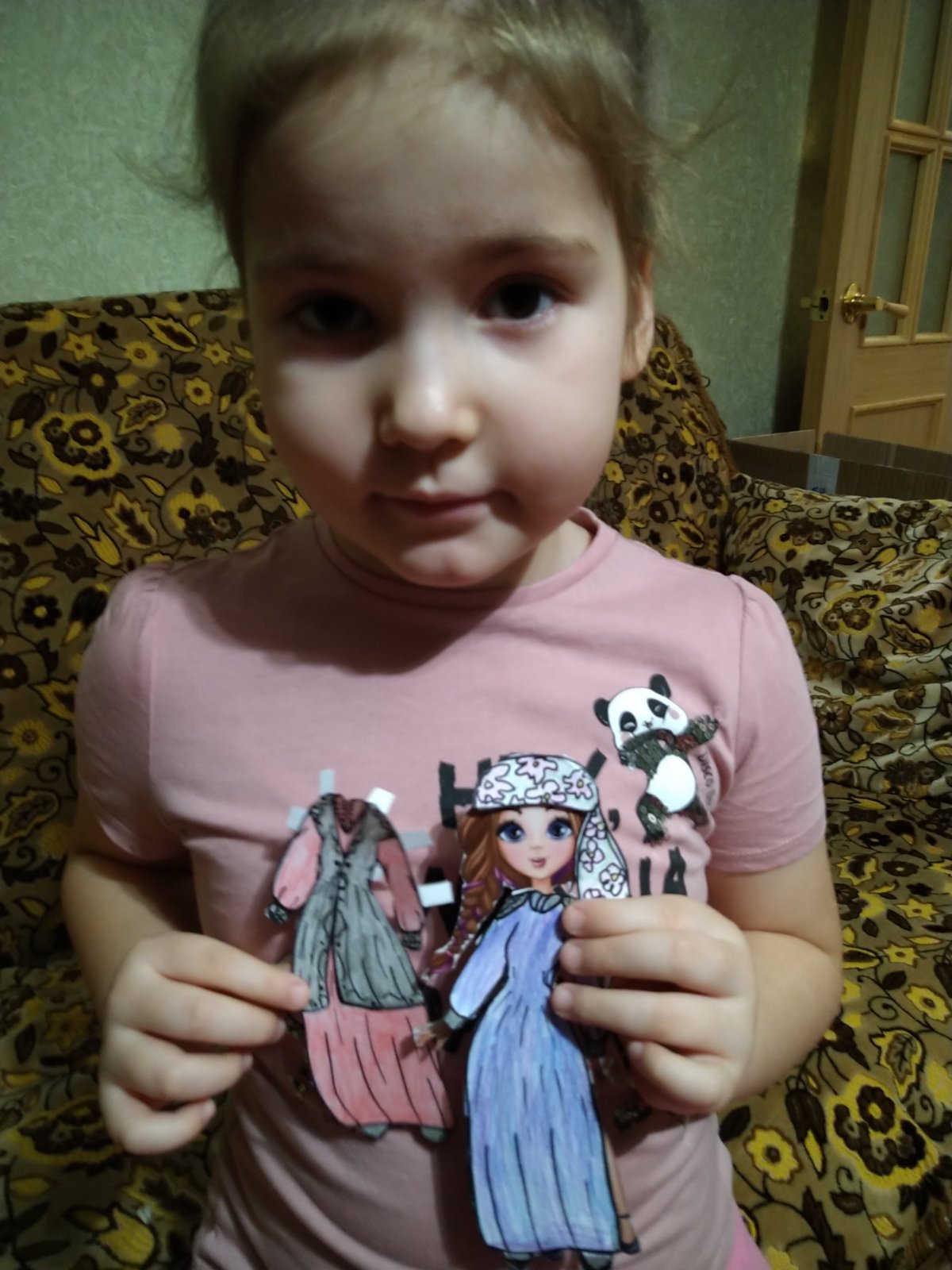 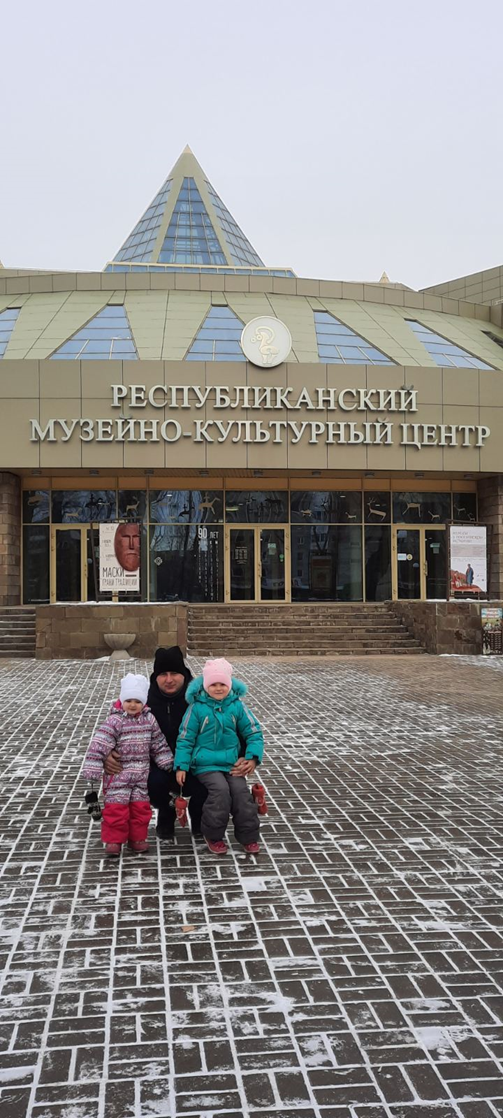 Мы живем в многонациональном государстве!
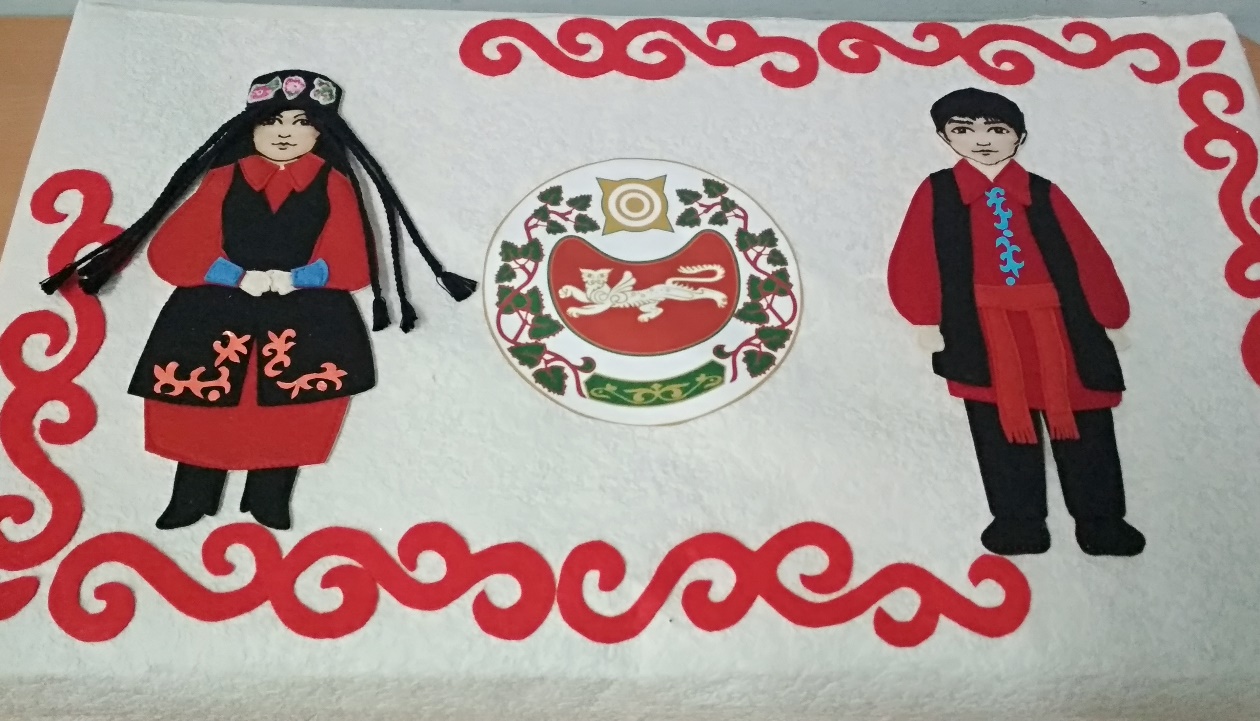 Организация  развивающих игр:
«Портрет семьи»;
«Кому что нужно»
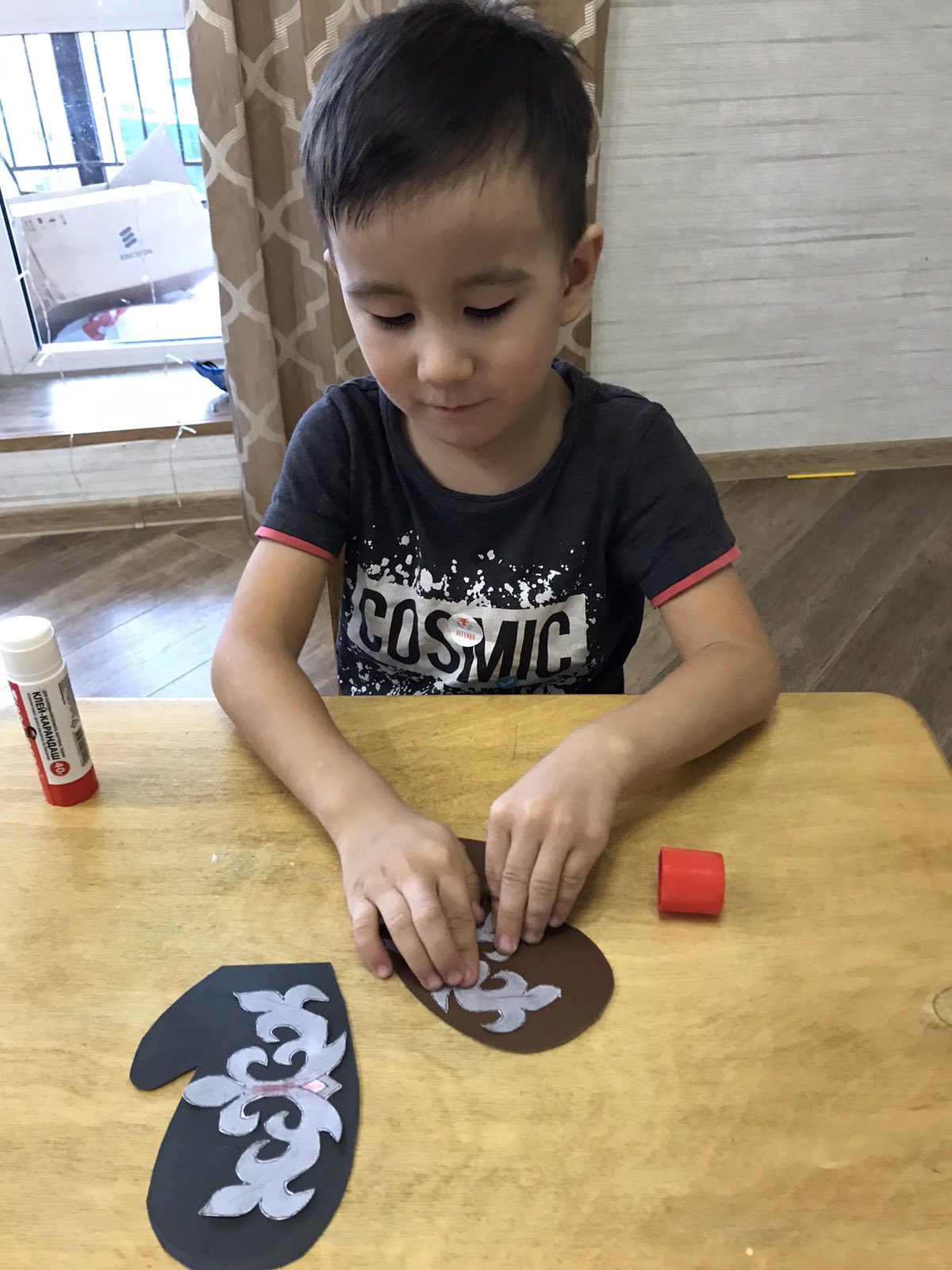 И каждому малышу должны обеспечить возможность соприкоснуться со своей национальной культурой!
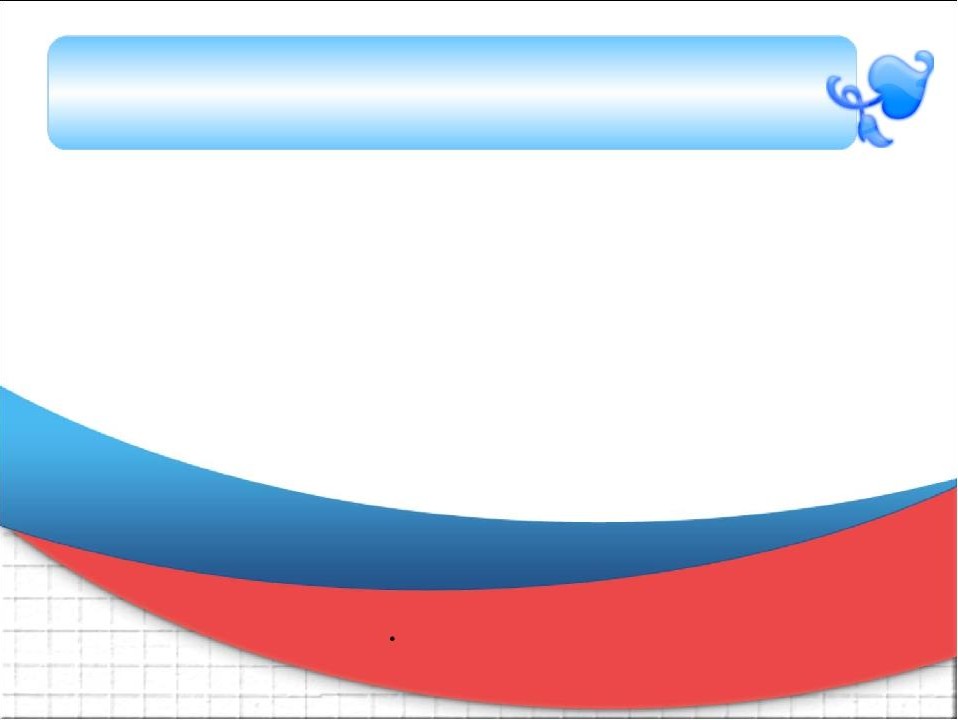 Заключение
Именно в дошкольном детстве следует начинать воспитание эмоционально-ценностного отношения ребенка к традиционной культуре своего народа. Даже взрослому человеку трудно сразу подобрать слова, следовательно, необходима специальная работа, чтобы проблема патриотизма стала для ребенка личностно значимой.
Деловая игра
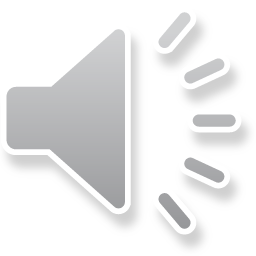 Станция 1 «Эрудиты»
Станция № 1. Эрудиты Вопросы к I команде, ко II команде

Особый политический институт, который обеспечивает социальную защищенность населения, оборону и безопасность страны. 

2. Крупная территория, которая имеет определенные границы и пользуется государственным суверенитетом.
3. Каким законом устанавливается государственный флаг, герб, гимн Российской Федерации? 

4. Почему матрёшка стала символом России?
Станция 2 «Экологическая»
1. Исключите птиц, которые не водятся в России: дрозд, синица, снегирь, грач, ласточка, фламинго, соловей, тукан, дятел, сова, кукушка, киви, куропатка, глухарь, колибри.
2. Исключите растения, которые не растут в России: шиповник, росянка, мята, полынь, финиковая пальма, элеутерококк, верблюжья колючка, календула, баобаб, лимонник, пустырник, перекати-поле (катун)
Станция 3 «Игровая»
Хакасские народные игры
«Построй юрту» и  «Хазых атызах».
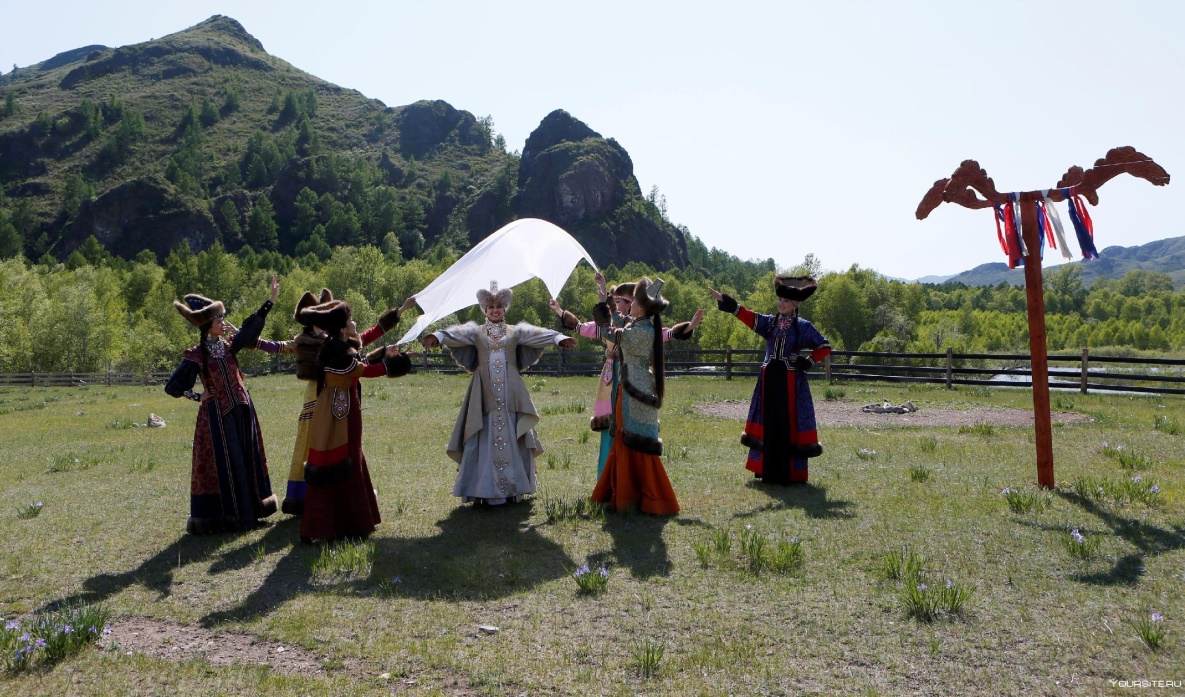 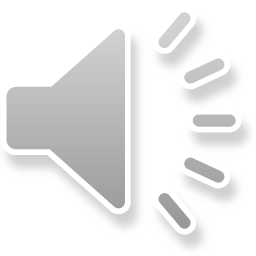 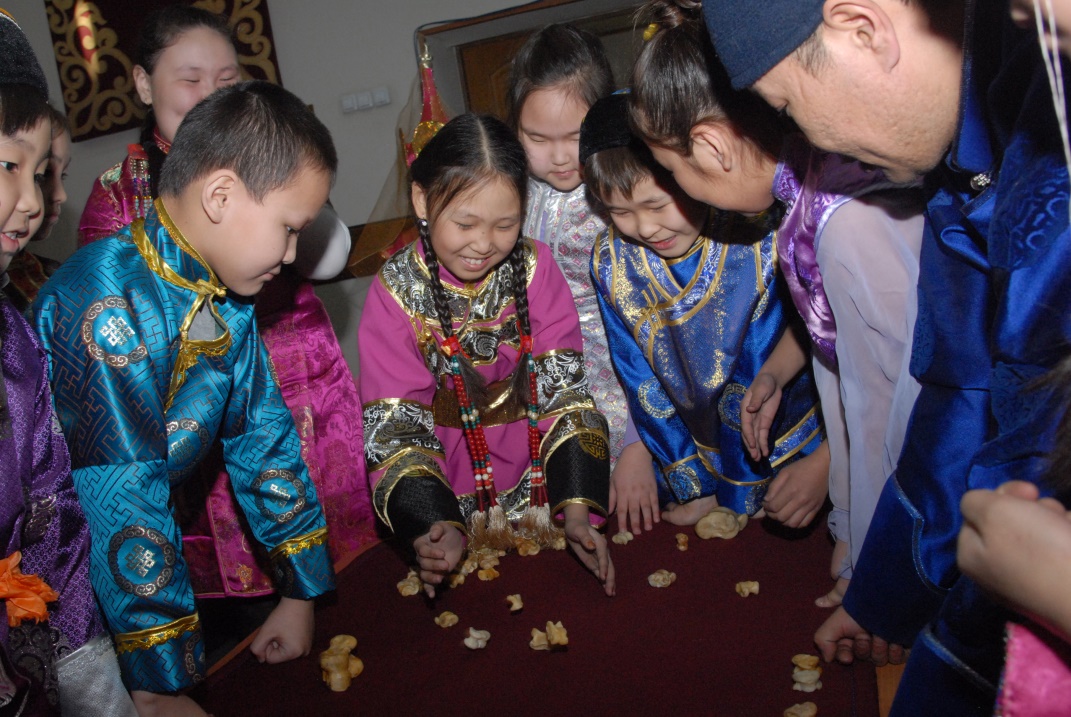 Станция 4 «Смекалистых»
Переведите иностранную пословицу, поговорку на русскую, найдите аналог:

1.«Когда леди выходит из автомобиля, автомобиль едет быстрее» (англ.)
2.«Голова – венец тела, а глаза – лучшие алмазы в том венце» (азерб.)
3. «Тот не заблудится, кто спрашивает» (финн.)
4. «Разговорами риса не сваришь» (кит.)
Станция 4 «Душевная»
Песня военных лет делила вместе с воином и горести и радости, подбадривала их веселой, озорной шуткой, грустила вместе с ними об оставленных родных, любимых.
Песня нужна была всем, даже тем, кто ждал солдат с войны. Они вселяли надежду, что их близкие родные вернуться живыми, здоровыми.
Песня душа народа. Много песен сложено о великой отечественной войне…
Таким образом, у каждого из вас возник свой образ родины. А сейчас мы предлагаем вам по очереди продолжить фразу:  
Так, что это значит «Воспитать патриота России…» - это наполнить повседневную жизнь ребенка благородными чувствами, которые окрашивали бы всё, что человек познает и делает.